Magnetizácia a typy magnetík
Róbert Klučár III.D
Magnetizácia
b
fyzikálny jav, ku ktorému dochádza pri vložení látky do magnetického poľa
zmagnetizovaná látka – magnetikum
prejavuje sa zmenou vlastností danej látky
Delenie magnetík
Feromagnetiká
Paramagnetiká
Diamagnetiká
[Speaker Notes: Podľa typu zmeny vlastností látky rozlišujeme tri typy magnetík.]
Feromagnetické látky
domény –dipóly
pred pôsobením magnetického poľa 
náhodné rozloženie smerov magnetických polí jednotlivých domén
látka sa magneticky neprejavuje
[Speaker Notes: V týchto látkach nachádzame mikroskopické, navzájom ohraničené oblasti, nazývané domény, v ktorých prevažná časť magnetických elektrónových momentov má rovnaký smer. (Hrany domén mávajú dĺžku až do jednej tisíciny milimetra.) Celá doména sa teda prejavuje ako magnetický dipól so silnými magnetickými prejavmi. Pokiaľ sme ešte feromagnetickú látku nevložili do vonkajšieho magne­tického poľa, smery magnetických polí jednotlivých domén sú spravidla rozložené náhodne. Látka sa navonok magneticky neprejavuje. 
Feromagnetické látky majú hodnoty permeability omnoho väčšie ako jedna.]
Feromagnetické látky
počas pôsobenia magnetického poľa
domény sa orientujú do smeru súhlasného s indukčnými čiarami vonkajšieho magnetického poľa

permanentné magnety
železo, nikel, kobalt
[Speaker Notes: Po vložení feromagnetickej látky do silného vonkajšieho magnetického poľa sa atómy v časti domén orientujú do smeru súhlasného s jeho indukčnými čiarami. Počet súhlasne orientovaných domén sa zväčšuje s magnetickou indukciou vonkajšieho magnetického poľa. Ak sa všetky domény orientujú do smeru vonkajšieho magnetického poľa, feromagnetikum sa dostalo do stavu magnetického nasýtenia. Ak látku potom z magnetického poľa vyberieme, časť domén si zachováva takto nadobudnutú orientáciu a látka sa aj naďalej prejavuje ako stály magnet. 

Francúzsky fyzik Pierre Curie (1859 – 1906) zistil, že feromagnetizmus prejavujú látky do určitej teploty (Curieho teplota). Tak napr. železo zohriate nad teplotu 770 ºC, alebo nikel nad teplotou 360 ºC prestávajú byť feromagnetickými látkami a nadobudnú vlastnosti paramagnetickej látky.]
Delenie magnetík
Feromagnetiká
Paramagnetiká
Diamagnetiká
Paramagnetické látky
po zmagnetizovaní prejavujú slabý magnetizmus s poľom rovnakého smeru ako indukčné čiary vonkajšieho poľa
nie sú permanentné magnety
[Speaker Notes: Vo vonkajšom magnetickom poli sa magnetické momenty atómov paramagnetickej látky natáčajú do smeru súhlasného so smerom indukčných čiar vonkajšieho poľa. Látka prejavuje slabý magnetizmus s poľom rovnakého smeru vzhľadom na indukčné čiary vonkajšieho poľa.

Paramagnetické materiály sú priťahované magnetickým poľom, preto majú relatívnu magnetickú permeabilitu väčšiu ako jedna. Ale na rozdiel od feromagnetických látok, ktoré sú také priťahované magnetickým poľom, paramagnetické látky nedokážu udržať magnetizmus bez prítomnosti vonkajšieho poľa.]
S
N
S
N
[Speaker Notes: Častice paramagnetických látok majú trvalý magnetický moment, aj za neprítomnosti vonkajšieho magnetického poľa, avšak náhodne orientovaný. pôsobením vonkajšieho magnetického poľa sa jednotlivé náhodne orientované časticové dipóly natočia v smere pôsobenia tohto poľa a tak vzniká celkový magnetický moment, ktorý je orientovaný v smere pôsobenia vonkajšieho poľa.]
S
N
S
N
[Speaker Notes: Častice paramagnetických látok majú trvalý magnetický moment, aj za neprítomnosti vonkajšieho magnetického poľa, avšak náhodne orientovaný. pôsobením vonkajšieho magnetického poľa sa jednotlivé náhodne orientované časticové dipóly natočia v smere pôsobenia tohto poľa a tak vzniká celkový magnetický moment, ktorý je orientovaný v smere pôsobenia vonkajšieho poľa.]
S
N
[Speaker Notes: Častice paramagnetických látok majú trvalý magnetický moment, aj za neprítomnosti vonkajšieho magnetického poľa, avšak náhodne orientovaný. pôsobením vonkajšieho magnetického poľa sa jednotlivé náhodne orientované časticové dipóly natočia v smere pôsobenia tohto poľa a tak vzniká celkový magnetický moment, ktorý je orientovaný v smere pôsobenia vonkajšieho poľa.]
Paramagnetické látky
častice majú trvalý magnetický moment - náhodne orientovaný
hliník, bárium, vápnik, mangán, kyslík, platina, sodík, urán, horčík
[Speaker Notes: Paramagnetizmus pozorujeme napr. u platiny, hliníka, mangánu, kyslíka.

Magnetizmus paramagnetických látok je nepriamo úmerný teplote. tj. s klesajúcou teplotou sa intenzita magnetického pole zväčšuje. K tomuto poznatku dospel PIERRE CURIE, PAUL LANGEVIN a experimentálne ho overil HEIKE KAMMERLINGH–ONNES.]
Pierre Courie
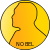 francúzsky fyzik a chemik
objavil nezávislosť diamagnetizmu od teploty 

Curieho zákon pre paramagnetizmus 
zistil, že pri určitej teplote sa feromagnetizmus mení na paramagnetizmus
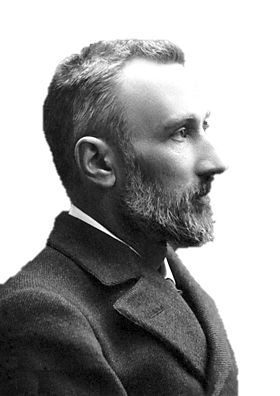 [Speaker Notes: O významný pokrok v tejto oblasti sa zaslúžil ruský fyzik žijúci v Holandsku Andre Geim, ktorý vo svojich experimentoch levitoval kvapky vody a keďže diamagnetické vlastnosti vykazujú aj organické zlúčeniny, tak v experimente v roku 1997 nechal levitovať aj žabu. Na levitovanie človeka, by bolo potrebne vytvoriť 3-krát silnejšie magnetické pole. Tento vedec v roku 2010 dostal Nobelovu cenu vďaka výskumu grafému, čo je  pomenovanie jednoatómovej planárnej (2D) vrstvy tvorenej atómami uhlíka.]
Delenie magnetík
Feromagnetiká
Paramagnetiká
Diamagnetiká
Diamagnetické látky
nie sú permanentné magnety
vo vonkajšom magnetickom poli prejavujú slabý magnetizmus
magnetické pole opačného smeru vzhľadom na indukčné čiary vonkajšieho poľa
[Speaker Notes: Všetky látky vykazujú diamagnetické vlastnosti. Je to veľmi slabý prejav látky, ale presne opačný ako feromagnetizmus a paramagnetizmus. Diamagnety nie sú permanentné magnety, ale vo vonkajšom magnetickom poli prejavujú slabý magnetizmus s poľom opačného smeru vzhľadom na indukčné čiary vonkajšieho poľa. Zmenšujú magnetické pole , v ktorom sa nachádzajú, a magnetické pole ich odpudzuje, teda môžeme povedať, že sa správajú ako antimagnety.
Kvôli slabým účinkom sú tieto látky označované ako nemagnetické. Látka sa správa tak, ako by v nej vznikali indukované magnetické momenty orientované proti smeru vonkajšieho poľa. Sú to materiály s hodnotami magnetickej permeability nižšími ako 1. 
Prejavy iných druhov magnetizmu (feromagnetizmus, paramagnetitmus) istej látky rušia účinky diamagnetizmu tejto látky. 

Diamagnetizmus je v istom zmysle magnetickou verziou zákona akcie a reakcie na mikroskopickej úrovní. Akcia vo forme magnetického poľa vyvolá v látke reakciu vo forme indukovaných mikroprúdov, ktorá v konečnom dôsledku pôsobí proti nej.]
Diamagnetické látky
všetky inertné plyny (He, Ne, Ar, Kr, Xe, Rn)

väčšina organických zlúčenín

niektoré kovy (Cu, Ag, Au, Hg, Bi) 

voda
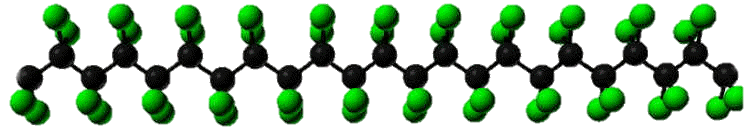 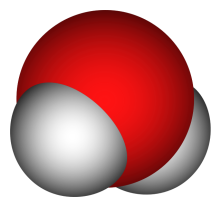 [Speaker Notes: Magnetík tohto typu, ktoré vykazujú silnejšie účinky je pomerne málo, patria medzi ne napr. všetky inertné plyny (He, Ne, Ar, Kr, Xe, Rn), väčšina organických zlúčenín, taktiež niektoré kovy (Cu, Ag, Au, Hg, Bi) a voda. 

V roku 1895 Pierre Curie zistil, že magnetizmus diamagnetických látok nie je takmer ovplyvňovaný teplotou ani stavom látky. Najsilnejšími diamagnetikami sú supravodiče.]
http://www.youtube.com/watch?v=jyqOTJOJSoU
[Speaker Notes: Pyrolitický karbón*]
Diamagnetické látky
Andre Geim (Andrej Konstantinovič Gejm)

experiment levitovania kvapiek vody a žaby

2010 – Nobelova cena (výskum grafému)
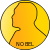 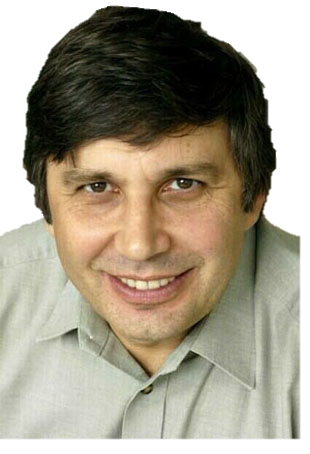 [Speaker Notes: O významný pokrok v tejto oblasti sa zaslúžil ruský fyzik žijúci v Holandsku Andre Geim, ktorý vo svojich experimentoch levitoval kvapky vody a keďže diamagnetické vlastnosti vykazujú aj organické zlúčeniny, tak v experimente v roku 1997 nechal levitovať aj žabu. Na levitovanie človeka, by bolo potrebne vytvoriť 3-krát silnejšie magnetické pole. Tento vedec v roku 2010 dostal Nobelovu cenu vďaka výskumu grafému, čo je  pomenovanie jednoatómovej planárnej (2D) vrstvy tvorenej atómami uhlíka.]
http://www.youtube.com/watch?v=A1vyB-O5i6E
Magnetizácia - fyzikálny jav, ku ktorému dochádza 				  pri vložení látky do magnetického poľa
Ďakujem za pozornosť
Zdroje informácií
http://www.techmania.cz/edutorium/art_exponaty.php?xkat=fyzika&xser=456c656b74f8696e612061206d61676e657469736d7573h&key=444
http://www.ddp.fmph.uniba.sk/~koubek/UT_html/G3/kap1/1-9.htm
http://cs.wikipedia.org/wiki/Diamagnetikum
http://cs.wikipedia.org/wiki/Paramagnetikum
http://cs.wikipedia.org/wiki/Feromagnetismus
http://en.wikipedia.org/wiki/Diamagnetism
http://www.princeton.edu/~achaney/tmve/wiki100k/docs/Diamagnetism.html
http://en.wikipedia.org/wiki/Paramagnetism
https://www.boundless.com/physics/magnetism/applications-of-magnetism/paramagnetism-and-diamagnetism/
http://www.equark.sk/index.php?cl=article&iid=1866